Agenda Item #2NZZO Brief
ISPACG FIT 27
Virtual meeting
2200 UTC, 30 June 2020
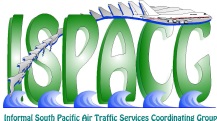 1
| ISPACG  FIT 27 2020
CRA Website
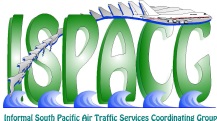 | ISPACG FIT 27 2020
2
CRA website
We now have 1981 active accounts on the CRA website.
Manufacturer: 17
CSP:13
ANSP & CAA: 57
Aircraft Operator: 1894

PBCS Charter membership is 1442 

A website upgrade is in progress to overcome the occasional query timeout. This upgrade will be made available to the CRA for final testing by the end of July and should be rolled out by September. This upgrade involves some minor changes to the look of the user interface.
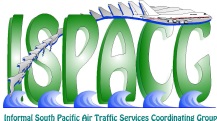 | ISPACG FIT 27 2020
3
PBCS
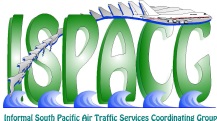 | ISPACG FIT 27 2020
4
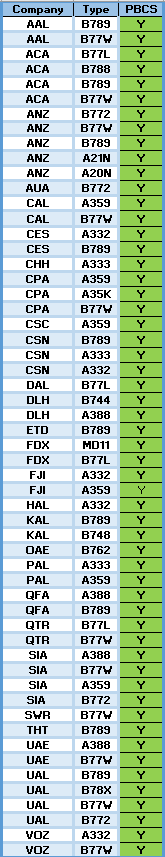 PBCS status
65% of Airlines are indicating PBCS status in their FPL. 
Monthly performance monitoring and reporting program implemented. Detail of this is briefed in our IP NZ1.
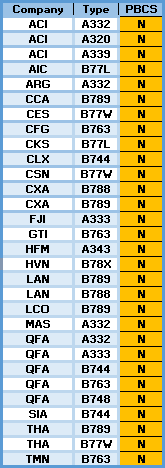 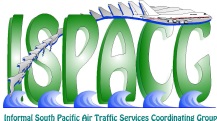 | ISPACG FIT 27 2020
5
Latency Monitor
Implemented latency monitor uplink 21 June 2018.
Supports PBCS safety requirement #15 on aircraft - mitigating late message receipt.
Message is sent by CPDLC free text when NZZO is confirmed CDA requesting aircraft set 300”.
Implementation incorporates 2” delay in timestamp to mitigate timing issue in some Airbus fleets which has now been fixed.
NZZO was sending 4600/month pre-pandemic, now around 1100/month.
Latency reject messages from Airbus aircraft are running at 1 in 1152 uplinks or 0.09%. 
More detail on the latency monitor is contained in our IP NZ2.
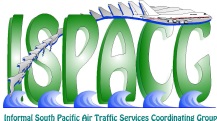 | ISPACG FIT 27 2020
6
Performance
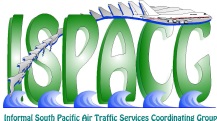 | ISPACG FIT 27 2020
7
ADS-C RSP180 – All RGS 2019
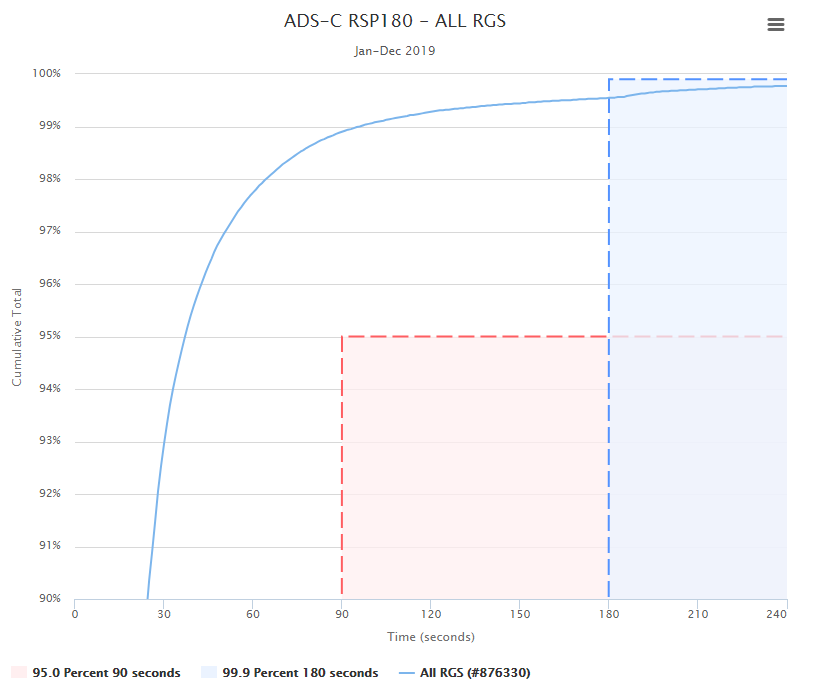 No significant change observed from 2018 year.
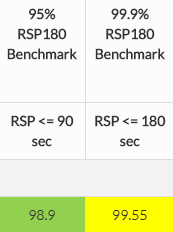 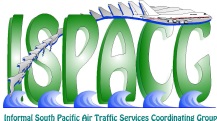 | ISPACG FIT 27 2020
8
ADS-C RSP180 – By Media Type 2019
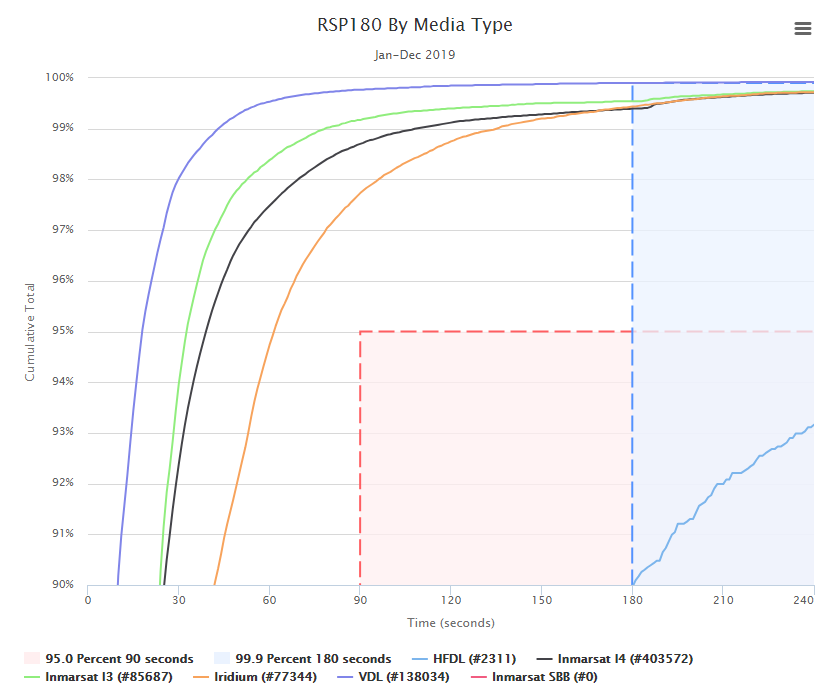 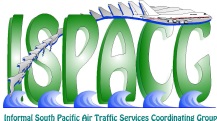 | ISPACG FIT 27 2020
9
ADS-C RSP180 – By Media Type 2019
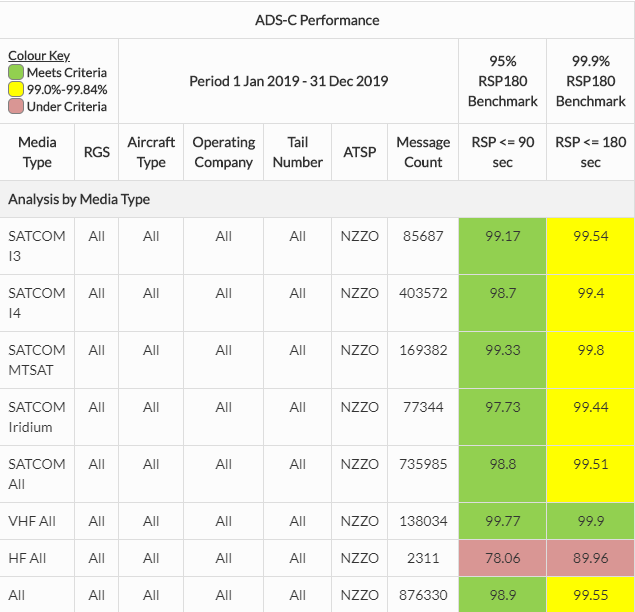 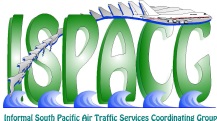 | ISPACG FIT 27 2020
10
CPDLC RCP240 – Actual Communications Technical Performance  (ACTP) – All RGS 2019
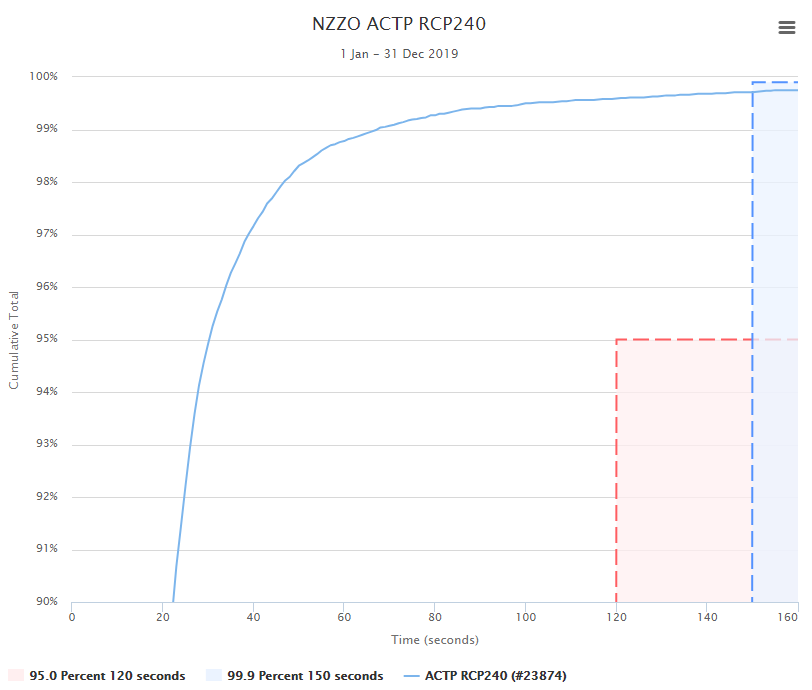 No significant change observed from 2018 year.
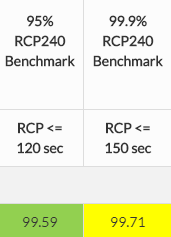 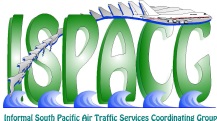 | ISPACG FIT 27 2020
11
CPDLC RCP240 – Actual Communications Technical Performance  (ACTP) – All RGS 2020
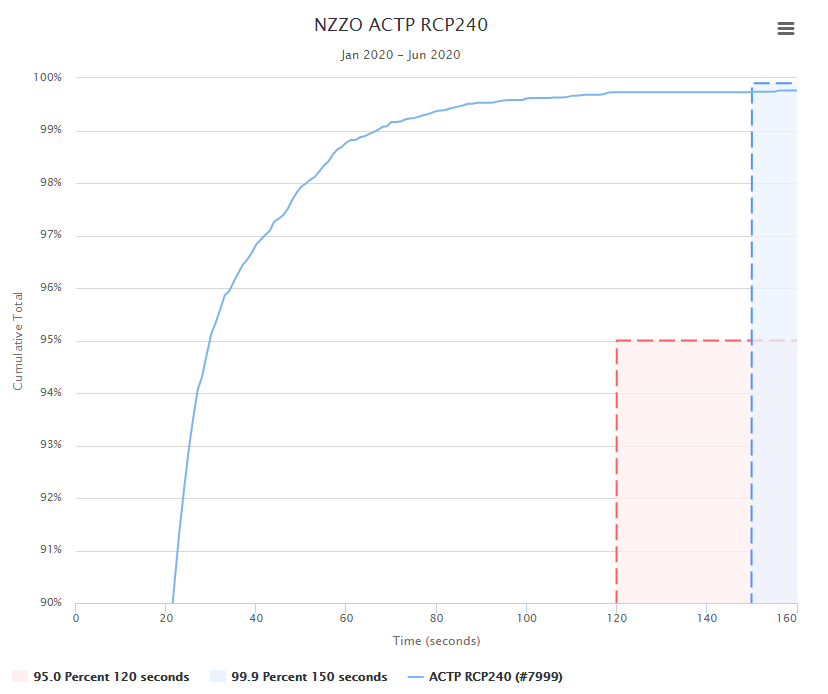 Slight improvement observed on 2019 year.
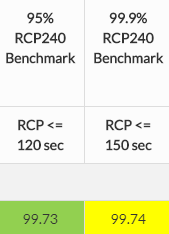 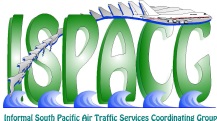 | ISPACG FIT 27 2020
12
CPDLC RCP240 – Actual Communications Performance  (ACP) – All RGS 2019
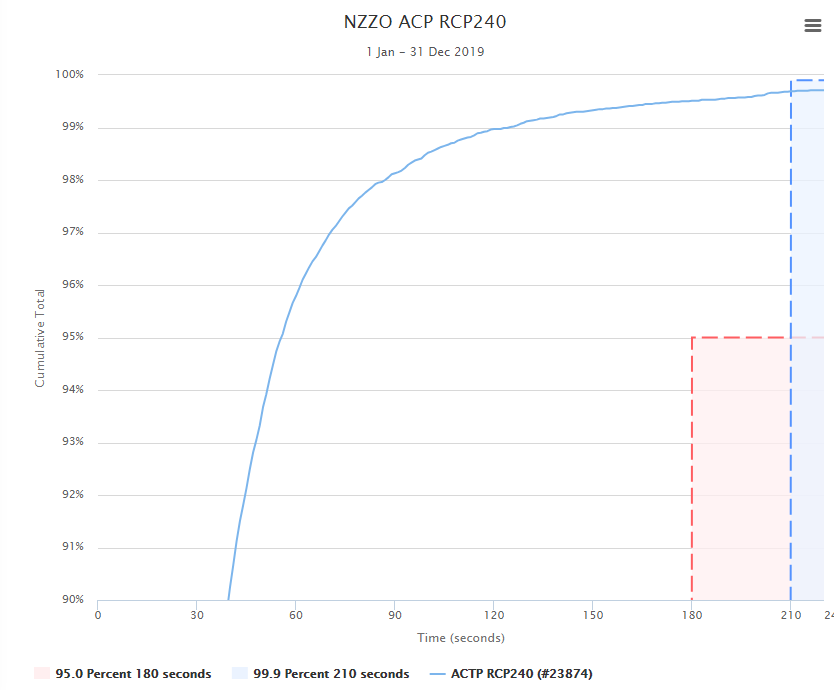 No significant change observed from 2018 year.
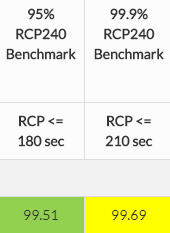 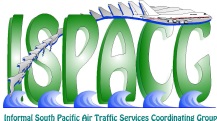 | ISPACG FIT 27 2020
13
CPDLC RCP240 – Actual Communications Performance – By Operator and Type 2019 (top 17)
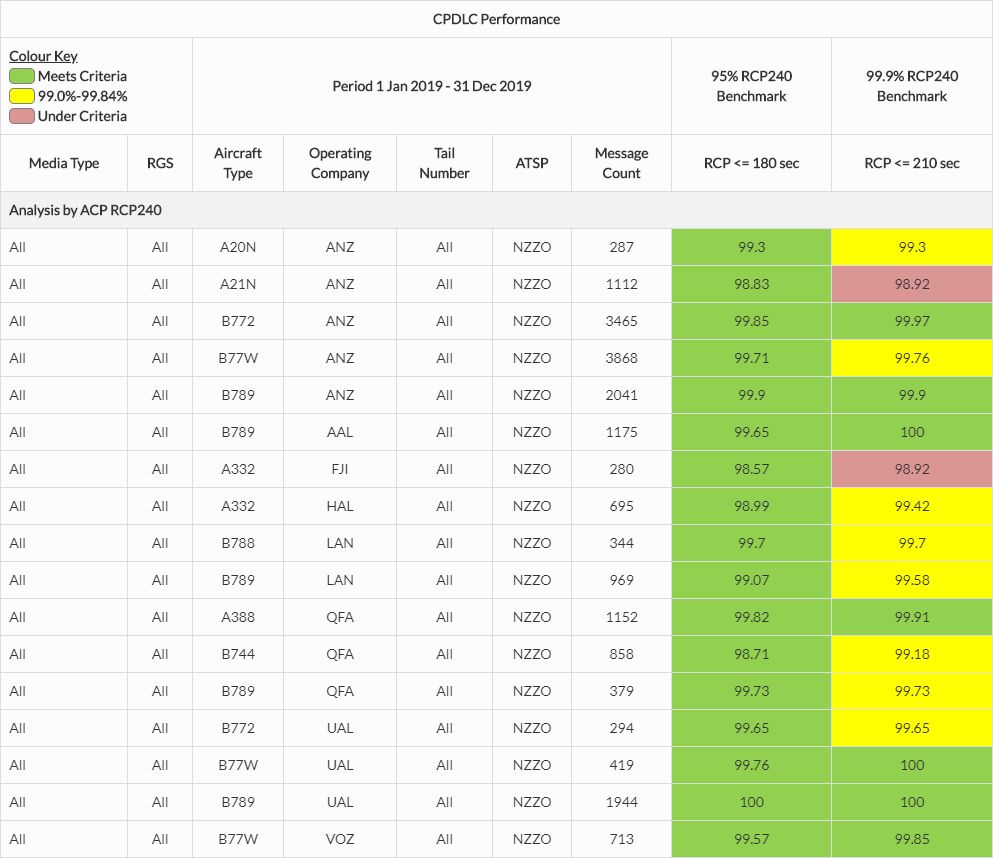 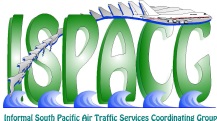 | ISPACG FIT 27 2020
14
CPDLC RCP240 – Actual Communications Performance – Performance Improvements
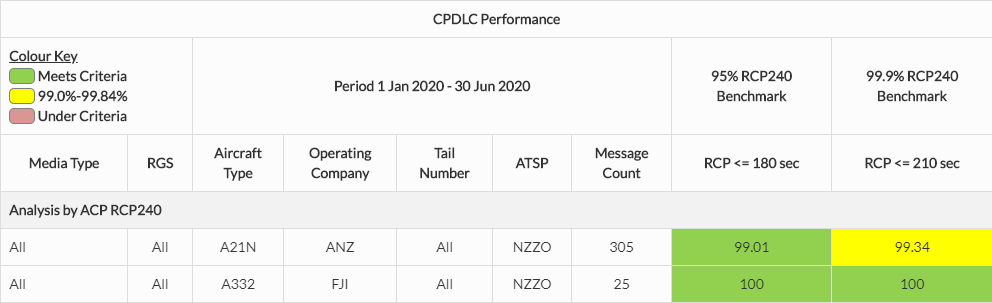 FJI A332 have operated as PBCS qualified since mid 2019 and have stopped using HFDL in the “next-on-busy” mode.
ANZ A21N improved performance late 2019 following crew training initiatives by the airline.
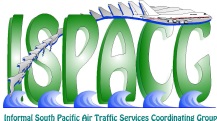 | ISPACG FIT 27 2020
15
Iridium Performance
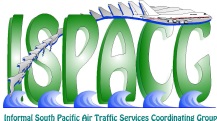 | ISPACG FIT 27 2020
16
Significant performance improvement observed since April 2018 continues.
8.8% of ADS-C downlinks via Iridium.
ADS-C RSP180 – Iridium Performance– All RGS
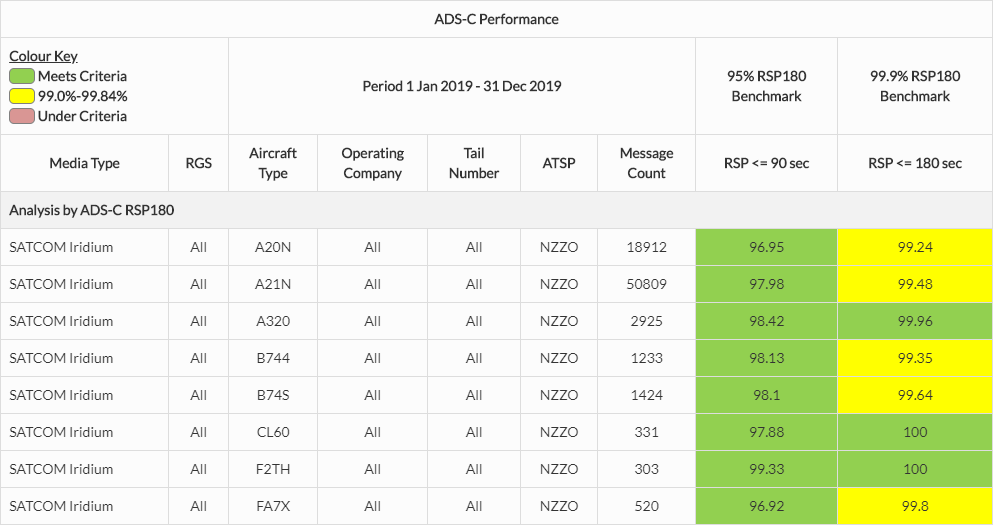 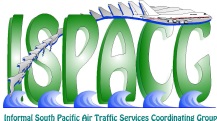 | ISPACG FIT 27 2020
17
HFDL Performance
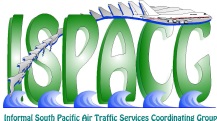 | ISPACG FIT 27 2020
18
HFDL Performance
Performance when used in “next on busy” mode does not cause significant performance deterioration.

Performance when used as primary media in event of SATCOM failure does NOT meet RSP180 performance requirements.

Dispatching with no SATCOM will not meet PBCS in oceanic.

0.3% of ADS-C reports are using HFDL, 0.1% of CPDLC RCP240 monitored transactions are using HFDL

FANS1/A problem solution tracker has a recommended solution to HFDL performance issues …………..
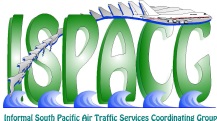 | ISPACG FIT 27 2020
19
ADS-C  RSP180 – HFDL Performance – FANS1/A problem solution tracker resolution
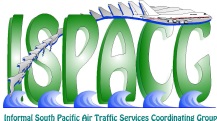 | ISPACG FIT 27 2020
20
ADS-C  RSP180 – HFDL Users
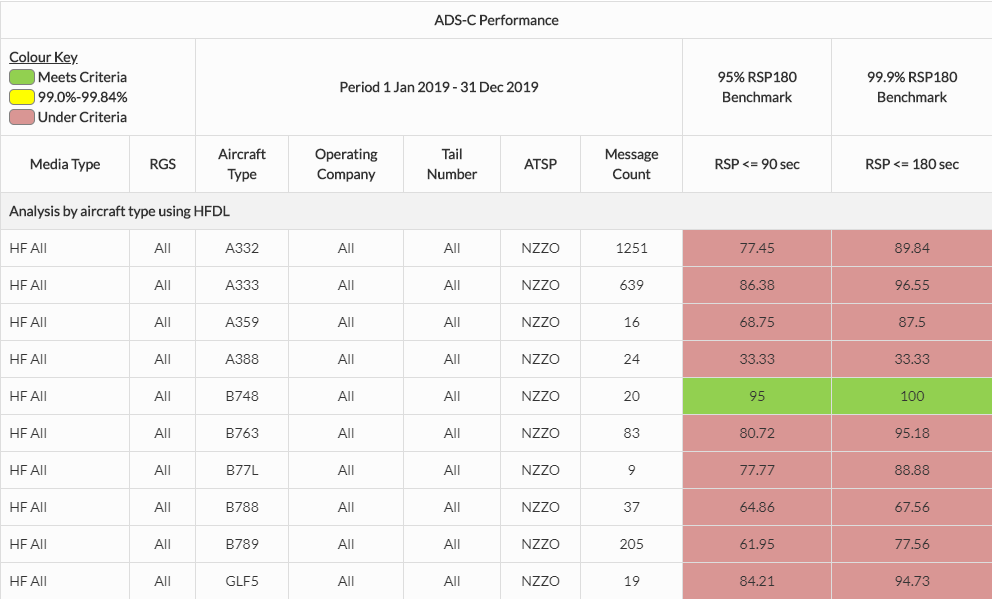 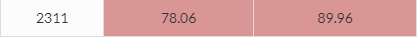 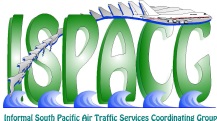 | ISPACG FIT 27 2020
21
CPDLC RCP240 – HFDL Users
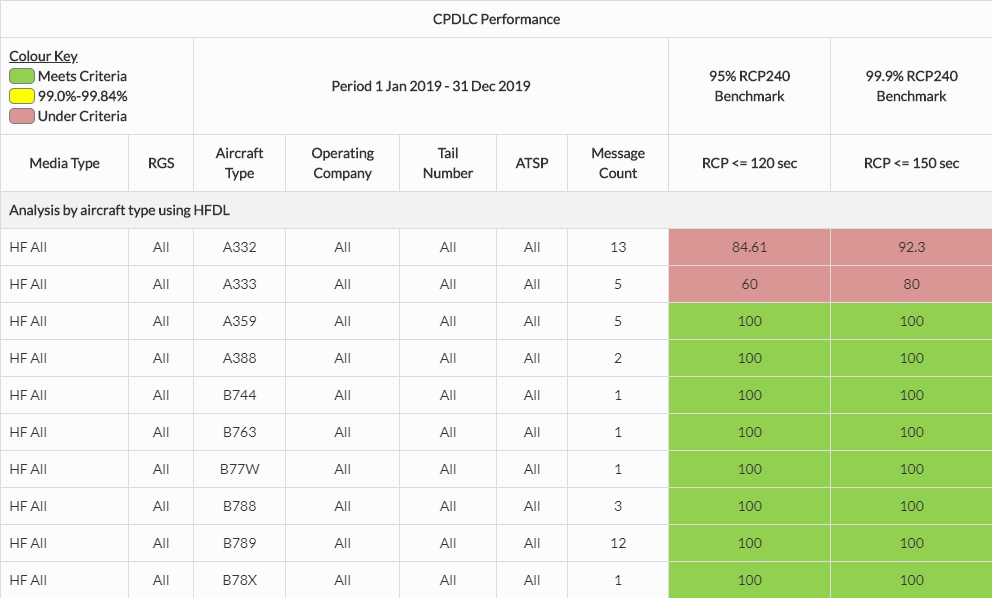 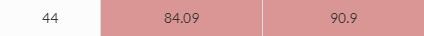 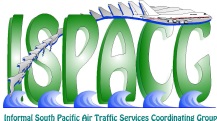 | ISPACG FIT 27 2020
22
Availability
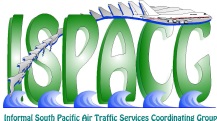 | ISPACG FIT 27 2020
23
Availability
RCP240/RSP180 specifications call for a safety availability of 0.999. This equates to:
A maximum of 48 unplanned outages
A maximum accumulated outage of 520 minutes
Unplanned outage notification within 5 minutes

In 2019 an assessment based on reported outages to NZZO that could have operational impact in NZZO shows :
28 unplanned outages
The accumulated outage was 1549 minutes
Notification delay variable. Very few were under 10 minutes with the best 7 minutes and the worst 4 days (please refer FANS PR 2802-MM)

A review of the 2019 outages where an operational impact was seen in NZZO shows:
10 unplanned outages had operational impact
The accumulated outage time where there was operational impact was 515 minutes (approximately 8½ hours).
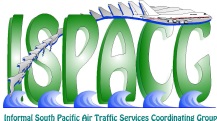 | ISPACG FIT 27 2020
24
Availability
A review of the January-June 2020 outages and assessing if an operational impact was seen in NZZO shows:
4 notified unplanned outages had an operational impact with an accumulated outage time of 550 minutes.
SITA advisories were not received by Airways between 13 Jan and 7 April. During this we detected 1 Iridium outage of 30 minutes on 11 Feb between 1830 and 1900.
The accumulated outage time is 580 minutes (approximately 9½ hours).
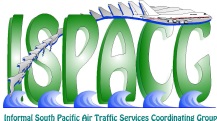 | ISPACG FIT 27 2020
25
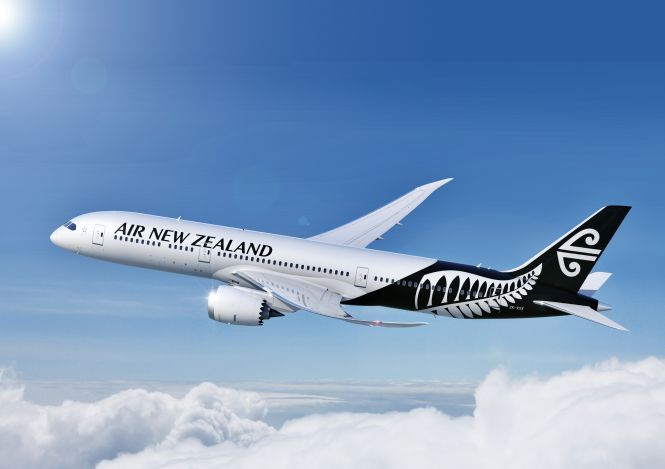 Thank you
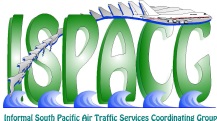 | ISPACG FIT 27 2020
26